İSTATİSTİĞE GİRİŞ
Ünite 1. Temel Kavramlar
Ana Kaynak: Spiegel, M. R., & Stephens, L. J. (1999). Schaum's outline of theory and problems of statistics.
Prof. Dr. Nilüfer Kahraman
Gazi Eğitim Fakültesi
Değişkenler ve Grafikler
Hedef davranış (Öğrenci _______ tanımlar/anlar/kullanılır.)
Temel kavramlar
İstatistik
Evren, örneklem
Değişken (sürekli değişken, kategorik değişken)
Sembol, denklem

Veri
Ham veri, aralıklar, frekans dağılımları
Tablo, grafik ve diğer dönüşümler
Değişken Örnekleri ve Uygulama
ÖRNEK 1. Sınıftaki öğrenci sayısı 0, 10, 25 ya da 47 değerlerini alabilir ama 27,5 ya da 38,842 değerlerini alamaz. (Süreksiz (kategorik) değişken)
ÖRNEK 2. Bir gruptaki kişilerin kiloları 65,75 kg, 93,2 kg ya da bir bebek 4,752 kilogram olabilir. (Sürekli değişken)

Bazı durumlarda ise;
ÖRNEK. Toplantıya katılan kişileri medeni durumlarına göre isimlendirmek. (Evli-E, Bekar-B) 
ÖRNEK. Toplantıya katılan kişileri medeni durumlarına göre isimlendirmek. (Evli-1, Bekar-2)

Örnek 1. Sürekli bir değişken olarak kodlayabileceğiniz bir özellik düşünün. Nasıl kodlarsınız?
Örnek 2. Kategorik bir değişken olarak kodlayabileceğiniz bir özellik düşünün. Nasıl kodlarsınız?
Ölçme Düzeyleri
Nitel veri – Nicel veri

Ad ölçekli veri – Sınıflama (Nominal) ölçek
Sıra ölçekli veri – Sıralama (Ordinal) ölçek
Aralık ölçekli veri – Eşit aralıklı (Interval) ölçek
Oran ölçekli veri – Oranlı (Ratio) ölçek
Spiegel, M. R., & Stephens, L. J. (1999). Schaum's outline of theory and problems of statistics. Erlangga.
Grafik
Terimler
Koordinat
X ekseni – Y ekseni
….

Öğrenilecekler
Nedir? (Tanımı, türleri, ..)
Neden kullanılır?
Nerede kullanılır?
Nasıl yapılır?
Nasıl okunur?
Ne işe yarar?
Spiegel, M. R., & Stephens, L. J. (1999). Schaum's outline of theory and problems of statistics – Sayfa 5
Tablolu İki İçerik Düzeni
Birinci madde işareti buraya
İkinci madde işareti buraya
Üçüncü madde işareti buraya
Spiegel, M. R., & Stephens, L. J. (1999). Schaum's outline of theory and problems of statistics. Erlangga.
Grafikli Başlık ve İçerik Düzeni
Spiegel, M. R., & Stephens, L. J. (1999). Schaum's outline of theory and problems of statistics. Erlangga.
Grafikler
https://acikders.ankara.edu.tr/pluginfile.php/791/mod_resource/content/2/frekans%20da%c4%9f%c4%b1l%c4%b1mlar%c4%b1.pdf adresinden erişilmiştir.
Grafikler
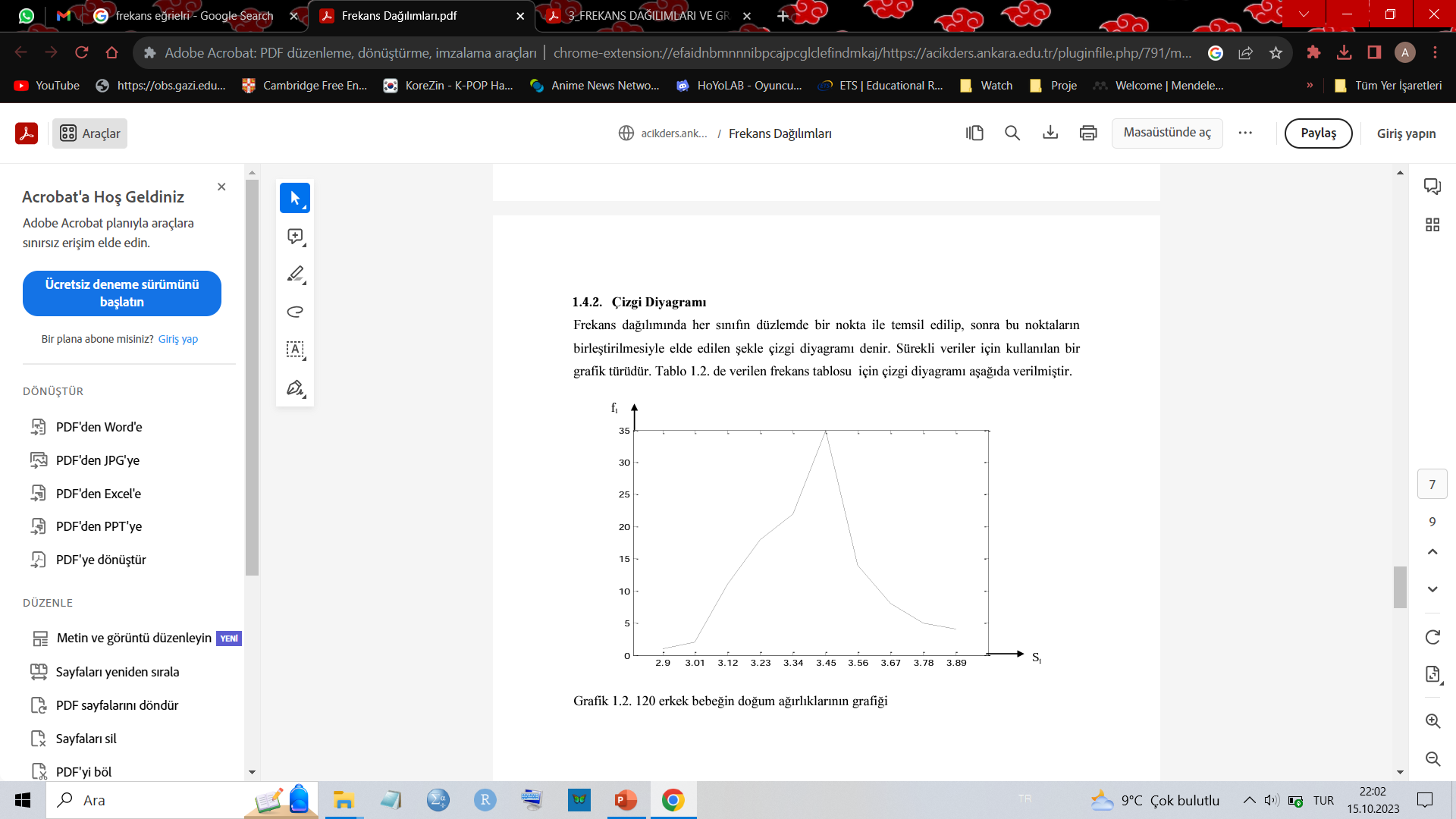 https://acikders.ankara.edu.tr/pluginfile.php/791/mod_resource/content/2/frekans%20da%c4%9f%c4%b1l%c4%b1mlar%c4%b1.pdf adresinden erişilmiştir.
Grafikler
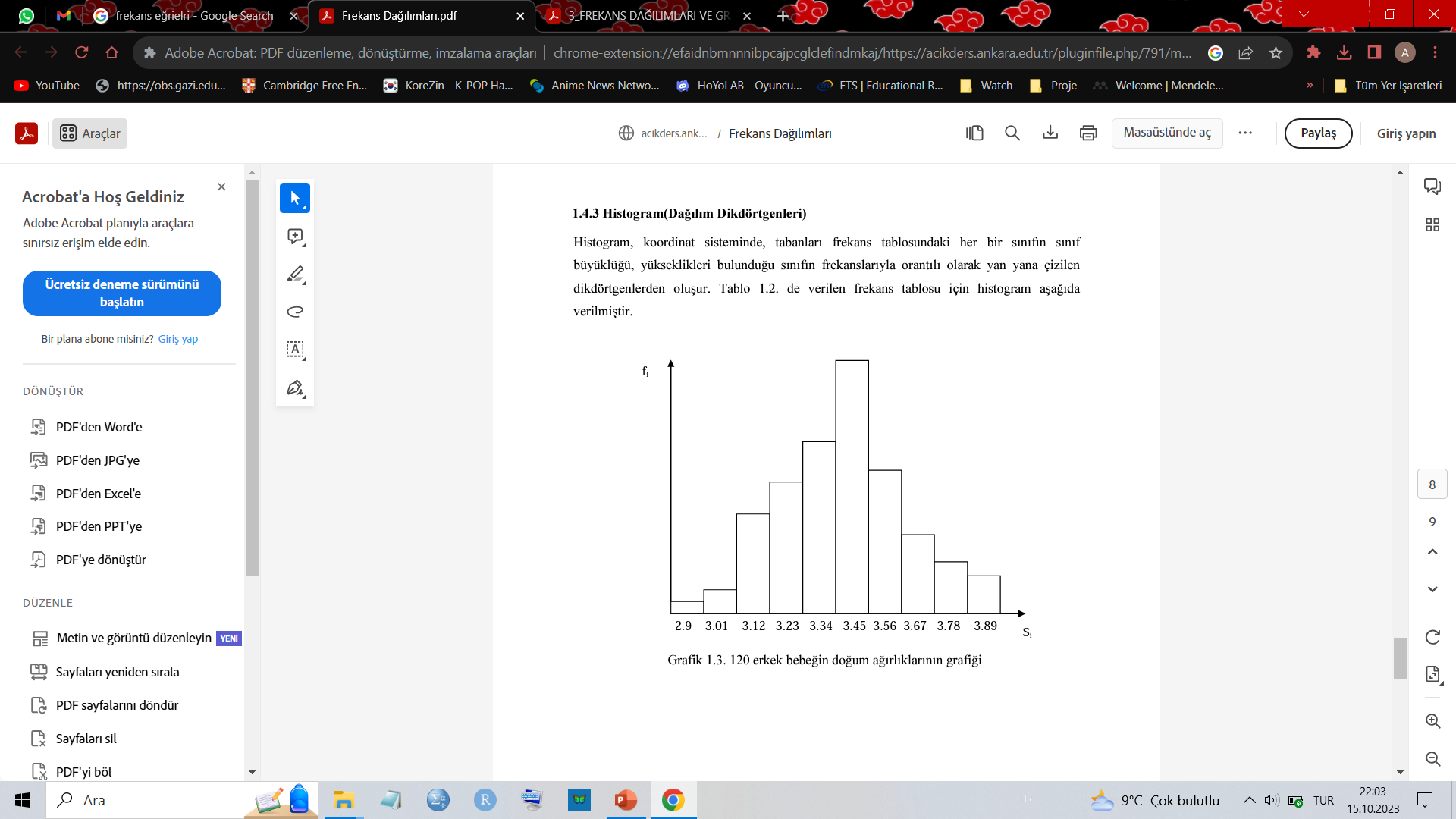 https://acikders.ankara.edu.tr/pluginfile.php/791/mod_resource/content/2/frekans%20da%c4%9f%c4%b1l%c4%b1mlar%c4%b1.pdf adresinden erişilmiştir.
Grafikler
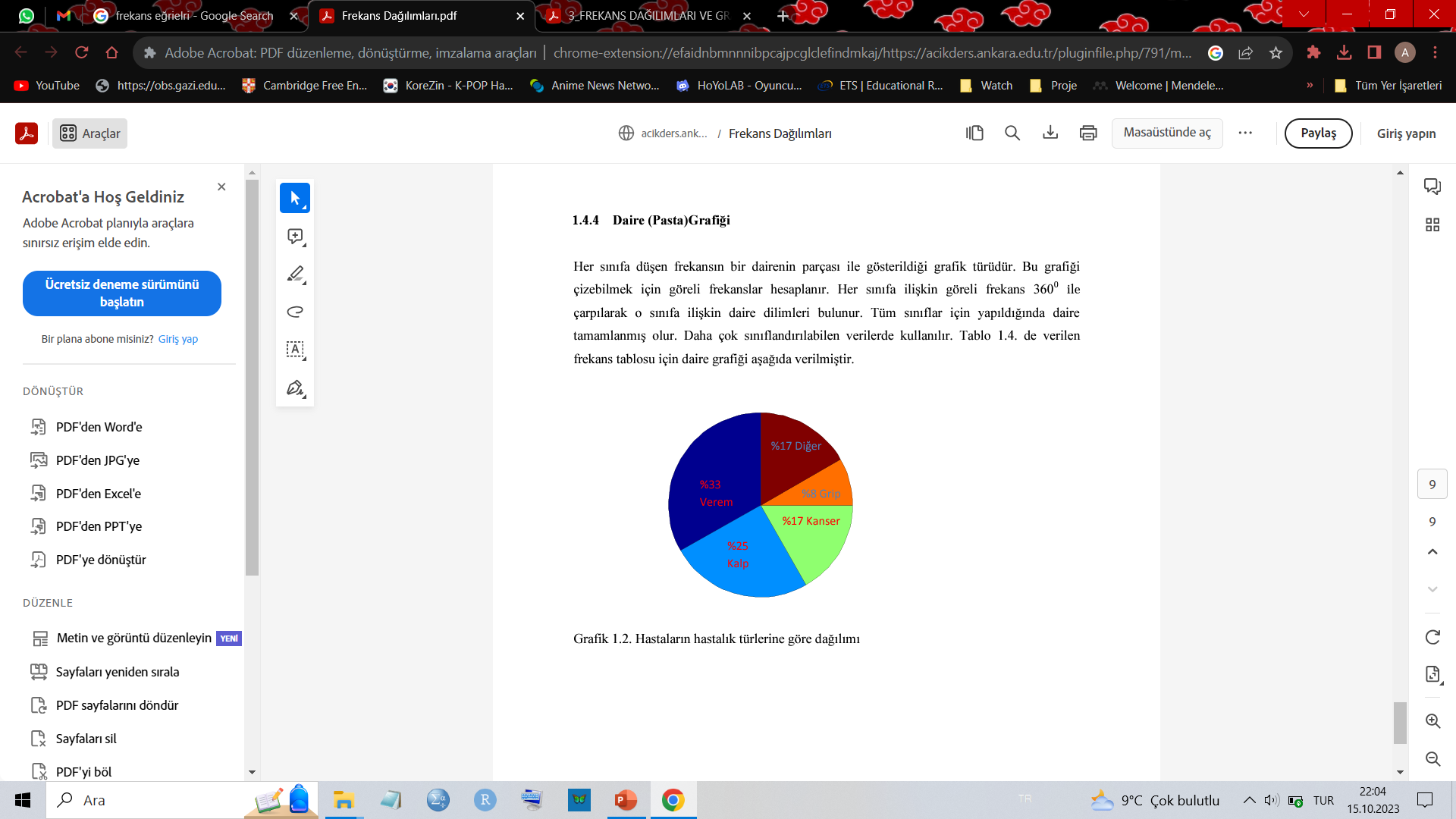 https://acikders.ankara.edu.tr/pluginfile.php/791/mod_resource/content/2/frekans%20da%c4%9f%c4%b1l%c4%b1mlar%c4%b1.pdf adresinden erişilmiştir.
Semboller ve Denklemler
A=B
A<B
Eşitlikler
2X + 3 = 9

Eşitsizlikler
5 > 3

X >=10 
‘‘X 10’a eşittir ya da daha büyüktür.’’
Spiegel, M. R., & Stephens, L. J. (1999). Schaum's outline of theory and problems of statistics. Erlangga.
Soru
1.1 Aşağıdakiler durumların hangilerinin sürekli ya da süreksiz(kategorik) değişken olduğunu bulunuz.

a) Üniversite öğrencilerinin güz döneminde aldıkları ders sayıları
b) Bir şehrin her saat ölçülen hava sıcaklığı 
c) İlkokul öğrencilerinin bilgisayarda geçirdikleri süre
d) Profesörlerin aylık kazancı
e) Bir fabrikada yıllık üretilen araba sayısı
Spiegel, M. R., & Stephens, L. J. (1999). Schaum's outline of theory and problems of statistics. Erlangga.
Soru
1.2 Aşağıdakiler durumların hangilerinin sürekli ya da süreksiz(kategorik) değişken olduğunu bulunuz.

a) Bir şehre ilkbahar mevsiminde düşen yağış miktarı
b) Bir otomobilin saatteki ortalama hızı
c) Öğrencilerin 2022 yılı üniversiteye giriş sınavından aldıkları puanlar
d) Bir işe başvuran adayların eğitim durumları
e) Son beş yıl içerisinde istatistik dersine kayıt olan öğrenci sayısı
Spiegel, M. R., & Stephens, L. J. (1999). Schaum's outline of theory and problems of statistics. Erlangga.
Soru
1.3 Aşağıdakiler durumların hangilerinin sürekli ya da süreksiz(kategorik) değişken olduğunu bulunuz.

a) Katılımcıların bir tutum ölçeğinden aldıkları puanlar
b) Meslek grupları
c) Bireylerin gelir durumları
d) Bir çamaşır makinesinin içine alabileceği çamaşır miktarı (kg)
e) Gazi Üniversitesi kampüsündeki ağaç sayısı
Spiegel, M. R., & Stephens, L. J. (1999). Schaum's outline of theory and problems of statistics. Erlangga.
Soru
1.4 Aşağıdakiler durumların hangilerinin sürekli ya da süreksiz(kategorik) değişken olduğunu bulunuz.

a) Lisede çalışan öğretmenlerin yaşları
b) Fenerbahçe ilk 11’indeki futbolcuların sırt numaraları
c) Bir çift zarın atılması sonucu gelen değerlerin toplamı
d) Avrupa’daki ülkeler
Spiegel, M. R., & Stephens, L. J. (1999). Schaum's outline of theory and problems of statistics. Erlangga.
Soru
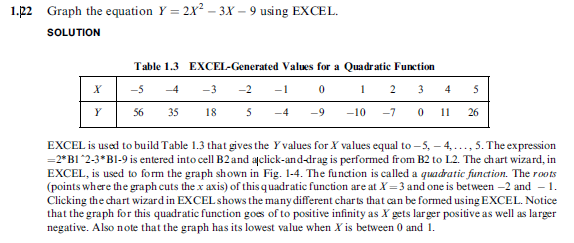 Y = 2X2 – 3X – 9 denklemini kullanarak grafik oluşturunuz.
Soru Çöz
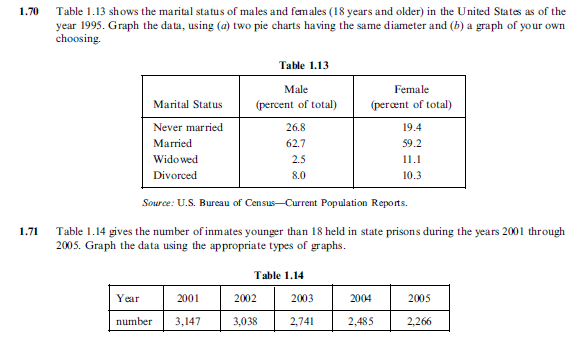 Soru Çöz
Tablo 1.13’ te, 1995 yılında ABD’de 18 yaşından büyük erkek ve kadınların medeni durumlarını gösterilmektedir. Datayı kullanarak pasta grafiği oluşturunuz.
Tablo 1.13
Soru Çöz
Tablo 1.14’ te, 2001-2005 yılları arasında 28 yaşından küçük mahkum sayıları gösterilmektedir. Datayı kullanarak grafik oluşturunuz.
Tablo 1.14
Haftaya - Frekans Dağılımları ile ilgili sorular
Sorular
Veri
68 84 75 82 68 90 62 88 76 93 73 79 88 73 60 93 71 59 85 75 61 65 75 87 74 62 95 78 63 72 66 78 82 75 94 77 69 74 68 60 96 78 89 61 75 95 60 79 83 71 79 62 67 97 78 85 76 65 71 75 65 80 73 57 88 78 62 76 53 74 86 67 73 81 72 63 76 75 85 77
The final grades in mathematics of 80 students at State University are recorded in the accompanying table. With reference to this table, find: 
(a) The highest grade. 
(b) The lowest grade. 
(c) The range. 
(d) The grades of the five highest-ranking students. 
(e) The grades of the five lowest-ranking students.
f ) The grade of the student ranking tenth highest. 
(g) The number of students who received grades of 75 or higher. 
(h) The number of students who received grades below 85. 
(i) The percentage of students who received grades higher than 65 but not higher than 85. 
( j) The grades that did not appear at all.
Ders İçerik Düzeni
Bilgi, kavrama, uygulama


Uygulama, analiz

Uygulama, analiz, sentez
Spiegel, M. R., & Stephens, L. J. (1999). Schaum's outline of theory and problems of statistics. Erlangga.